TRANSFERENCIA EMBRIONARIA CON DIAZEPAM, 
ACUPUNTURA O ANESTESIA TOTAL INTRAVENOSA:  
MEJORA LA ANSIEDAD ?
Figueira J, Blanco Z, Álvarez MT, Urbina MT, Medina R, Benjamin I.
CARACAS-VENEZUELA 2012
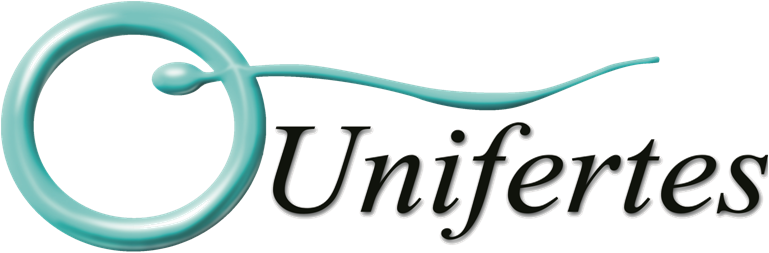 INTRODUCCIÓN
El control de la ansiedad en la transferencia embrionaria (TE) podría facilitar la misma. 

ASRM recomienda las terapias anti-estrés para pacientes sometidas a TRA. 

El siguiente trabajo prospectivo, al azar, busca comparar el uso de diazepam, acupuntura y anestesia total intravenosa para mejorar el grado de ansiedad en el momento de la TE.
OBJETIVOS
Determinar la percepción de la paciente en relación a la ansiedad según el uso de métodos complementarios durante la TE y si estos condicionan la tasa de embarazo clínico para cada grupo estudiado.
MATERIALES Y MÉTODOS
204 pacientes
sometidas  a TRA en Enero 2011 a Diciembre  2012
Grupo 1
48 pacientes
Diazepam 5 mg VO 
30 m previo a la TE
Grupo 4
74 pacientes
Control
Grupo 2
 67 pacientes
Acupuntura
10 m previo a la TE
Grupo 3
 15 pacientes
Anestesia total IV durante TE
MATERIALES Y MÉTODOS
La percepción de la ANSIEDAD se clasifico en:
MATERIALES Y MÉTODOS
Excelente 	Catéter limpio y < 5 m
Buena		Catéter con sólo moco < 5 m
Mala		Catéter con sangre y/o moco > 5 m
Difícil		Cualquiera de las anterior y > 10 m
RESULTADOS
RESULTADOS
RESULTADOS
RESULTADOS
RESULTADOS
RESULTADOS
RESULTADOS
RESULTADOS
RESULTADOS
RESULTADOS
RESULTADOS
RESULTADOS
DISCUSIÓN
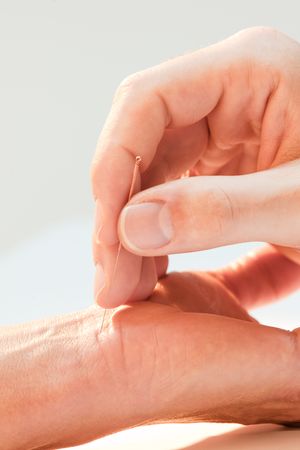 Meldrum D, Fisher A,  Butts S, Su i. Sammel M. Acupuncture: help, harm, or placebo? Fetil Ster 2013 In press
Paulus WE, Zhang M, Strehler E, El-Danasouri I, Sterzik K. Influence of acupuncture on the pregnancy rate in patients who undergo assisted reproduction therapy. Fertil Steril. 2002;77:721–724
Paulus WE, Zhang M, Strehler E, Seybold B, Sterzik K. Placebo-controlled trial of acupuncture effects in assisted reproduction therapy. Hum Reprod. 2003;18:S18
[Speaker Notes: Pero por ser un estudio pequeño de 160 personas dicen que el beneficio actual pudo ser hasta cuatro veces mayor. 
El grupo control solo se acosto en posicion supina y ya …. El efecto placebo no se pudo demostrar

Para estudiar ese efecto placebo hay que tener un grupo placebo control 
Se ha convertido en bien aceptado que un estudio de control debe estar diseñado de manera que las percepciones de todos los sujetos son que pueden estar recibiendo tratamiento activo (control con placebo).]
DISCUSIÓN
Incluyo 225 mujeres y encontró una tasa de embarazo clínico de 30,3% con la acupuntura en comparación con el 33,8% de aquellas que no recibieron tratamiento alguno.
Domar AD, Meshay I, Kelliher J, Alper M, Powers RD. The impact of acupuncture on in vitro fertilization outcome. Fertil Steril. 2009;91:723–726
DISCUSIÓN
En 23 estudios llevados a cabo en más de 5.000 pacientes, el OR reportado para la tasa de embarazo clínico (PR) fue de 1,22 (CI del 95%: 1,01 - 1,47), con poca significancia estadística
Zheng CH, Huang GY, Zhang MM, Wang W. Effects of acupuncture on pregnancy rates in women undergoing in vitro fertilization: a systematic review and meta-analysis. Fertil Steril. 2012;97:599–611
[Speaker Notes: Cuando se examinan los detalles de los estudios individuales, hay una variación notable en los controles, las técnicas de acupuntura (tipo de acupuntura, sitios de aplicación, la manipulación de las agujas, y la aplicación de balines auriculares), el número de tratamientos, y el momento de la acupuntura en el ciclo de FIV.]
DISCUSIÓN
Si los múltiples estudios son modificados adecuadamente de modo que sólo incluya el grupo que recibe acupuntura en un brazo y un grupo control, el CI para embarazo clínico seria 1,0 (OR 1,14, CI del 95% 0,94 - 1,37) lo que indica un beneficio insignificante de la acupuntura.
DISCUSIÓN
Es totalmente posible que la acupuntura, sobre todo si se aplica de forma agresiva en un paciente no acostumbrado al tratamiento y acupunturista, podría tener un efecto negativo al causar estrés durante un momento crítico del ciclo de FIV.
Meldrum D, Fisher A,  Butts S, Su i. Sammel M. Acupuncture: help, harm, or placebo? Fetil Ster 2013 In press
DISCUSIÓN
Sin duda, las mujeres infértiles buscan tratamientos alternativos, como la acupuntura, en un intento por recuperar un sentido de control sobre su infertilidad, pero hay muchos factores de estilo de vida que se han dilucidado en los últimos años que puede proporcionar una sensación de participación activa en su cuidado.
Meldrum D, Fisher A,  Butts S, Su i. Sammel M. Acupuncture: help, harm, or placebo? Fetil Ster 2013 In press
CONCLUSIONES
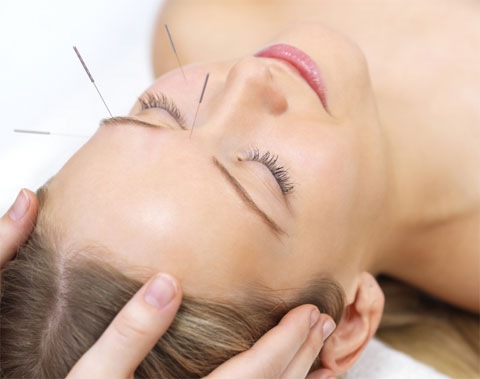 Los métodos complementarios de 
Acupuntura, 
Diazepam o 
Anestesia total intravenosa 
durante la transferencia no mejoraron la ansiedad del paciente ni la tasa de embarazo clínico.
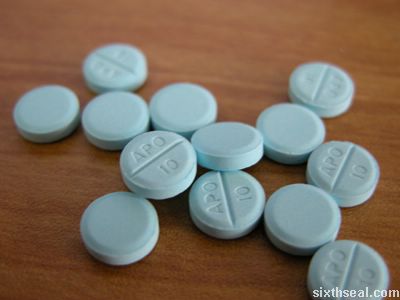 REFERENCIAS
Paulus WE, Zhang M, Strehler E, El-Danasouri I, Sterzik K. Influence of acupuncture on the pregnancy rate in patients who undergo assisted reproduction therapy. Fertil Steril. 2002;77:721–724

Paulus WE, Zhang M, Strehler E, Seybold B, Sterzik K. Placebo-controlled trial of acupuncture effects in assisted reproduction therapy. Hum Reprod. 2003;18:S18

Domar AD, Meshay I, Kelliher J, Alper M, Powers RD. The impact of acupuncture on in vitro fertilization outcome. Fertil Steril. 2009;91:723–726

Zheng CH, Huang GY, Zhang MM, Wang W. Effects of acupuncture on pregnancy rates in women undergoing in vitro fertilization: a systematic review and meta-analysis. Fertil Steril. 2012;97:599–611

Meldrum D, Fisher A,  Butts S, Su i. Sammel M. Acupuncture: help, harm, or placebo? Fetil Ster 2013 In press